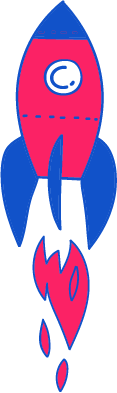 מערכת שיעורים למגזר החרדי
שיעור עברית לכתה ד'
נושא השיעור: הסיפור הַטַּחֲנָה הַמִּסְתוֹרִית/ א' דּוּדֶה
עם המורה: שני טויטו
כתיבה: יוכבד אטיה
[Speaker Notes: שלום תלמידים,
אני המורה .......... היום נלמד ביחד שיעור עברית. נקרא סיפור ונלמד דברים נוספים.]
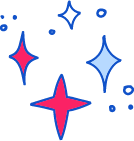 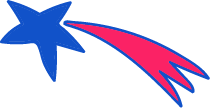 לפני שמתחילים
טחנת רוח
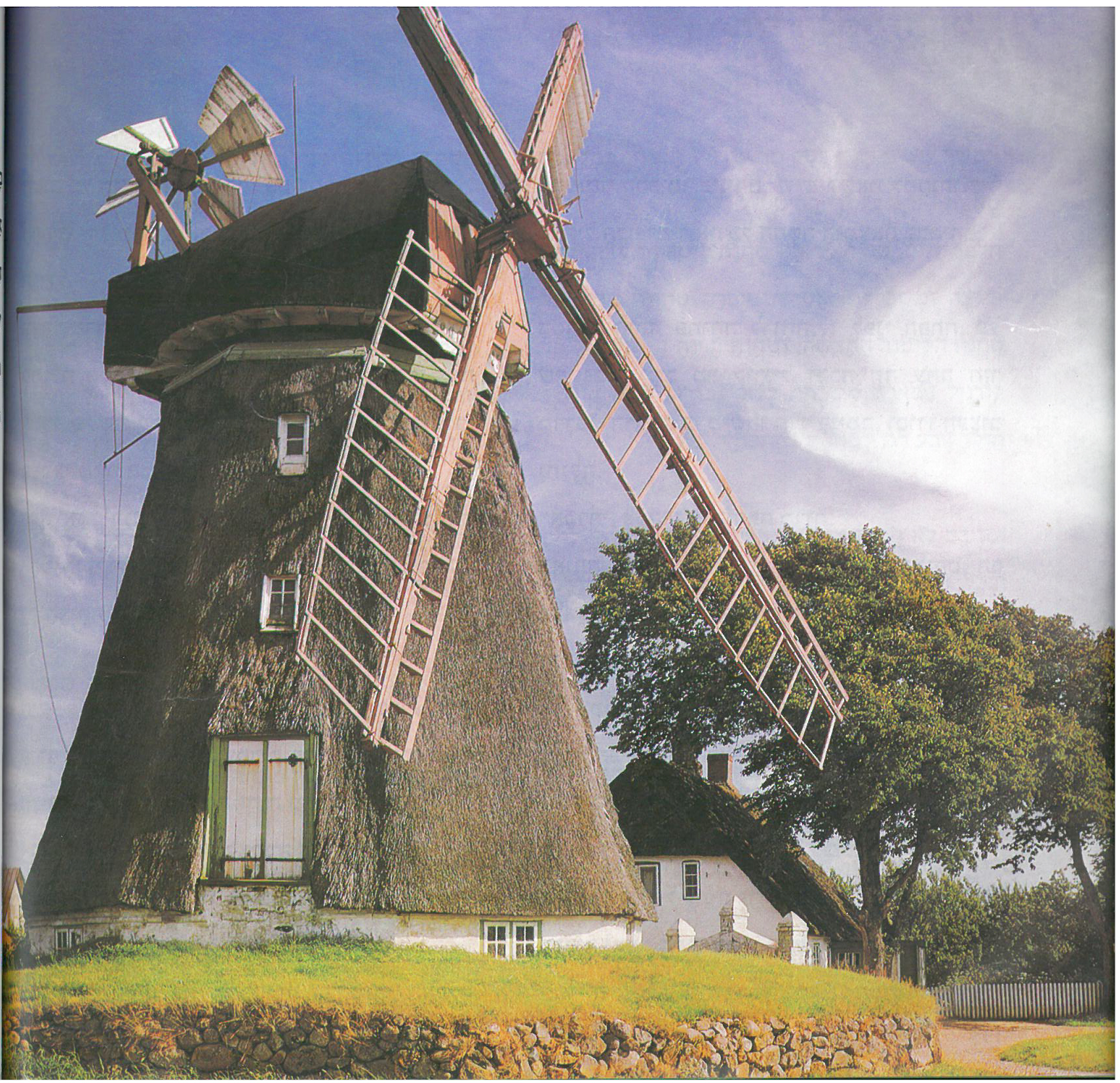 [Speaker Notes: תלמידים יקרים,
אני המורה ..... 
התבוננו בתמונה של טחנת הרוח,  בכנפיים התלויות על עמוד גבוה . 

אתם זוכרים שלמדנו על תהליך ייצור הלחם? זוכרים שראינו שם טחנת רוח שטוחנת קמח? בוא נזכר.
נזכר עד כמה חשוב שהעמוד יהיה גבוה כדי שתנשוב רוח חזקה ותסובב את הכנפיים. 
הכנפים שהסתובבו גרמו לסיבוב אבן הרחים שטחנה את גרגרי החיטה.

בסיפור שנקרא היום על טחנת קמח קוראים לרחים בשם  "רחים של רוח", כי הרוח מסובבת אותם בעזרת עמוד שמחובר אליהם ואל הכנפיים.]
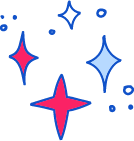 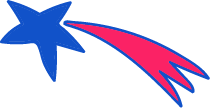 לפני שמתחילים
הידעתם?
בירושלים נִצֶּבֶת טחנת רוח. היא נבנתה לפני כמאה וחמישים שנה על ידי יהודי מאנגליה, ושמו משה מוֹנְטִיפְיוֹרִי. הוא הקים אותה כדי לסייע ליהודי ירושלים למצוא מקור פרנסה. אולם, הטחנה- שֶׁכֹּה הושקע בהקמתה לא סיעה ליהודי העיר משום שהרוח הנושבת בירושלים לא היתה חזקה דיה כדי להניע את הכנפיים המסובבות את אַבְנֵי הָרֵחַיִם. כיום, משמשת הטחנה יַעַד מענין למבקרים בעיר ירושלים.
[Speaker Notes: נקרא עכשיו על טחנת הרוח המיוחדת הזאת.

(קורא את הקטע)

הסיפור שנקרא היום מספר על טוחן שהיתה לו טחנת רוח כמו זאת שנמצאת בירושלים.]
מה להביא לשיעור?
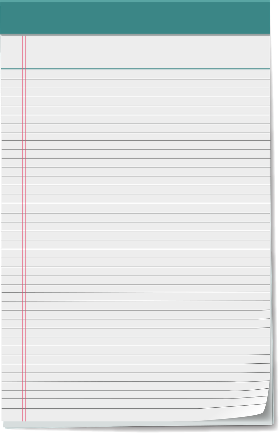 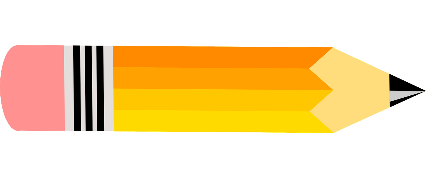 [Speaker Notes: לפני שנתחיל, הצטיידו במחברת ובכלי כתיבה.

אני ממתינה לכם - (אבקש להוסיף שעון עצר - 30 שניות)

מוכנים?]
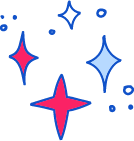 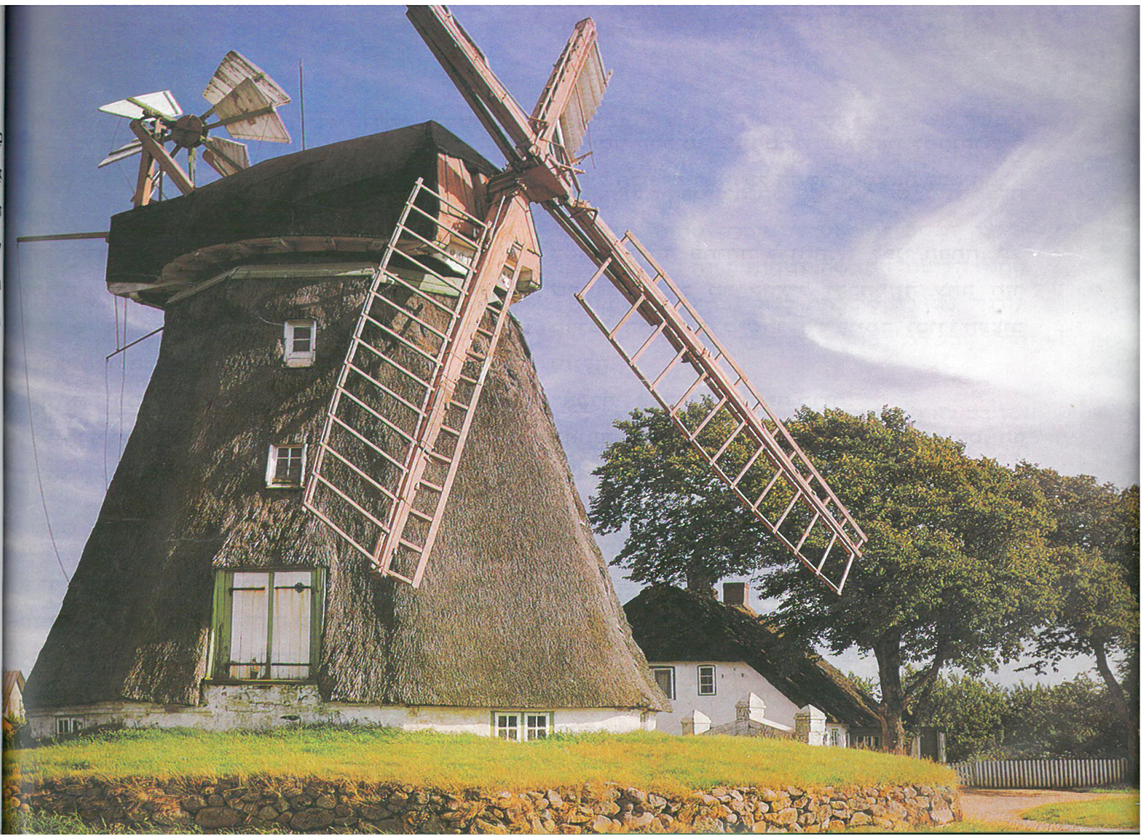 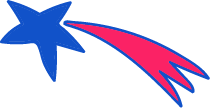 מה נלמד היום?
הטחנה המסתורית/א. דודה
 נשחזר את רֶצף האירועים בסיפור
 נשוחח על הדמויות בסיפור 
 נבחר מילים מהסיפור וננסה להבין את משמעותן
 נבין את המסר ונראה מה אנחנו יכולים לקחת ממנו לחיים
[Speaker Notes: מה נלמד בשיעור? (קורא):
נשחזר את רֶצף האירועים בסיפור
 נשוחח על הדמויות בסיפור 
 נבחר מילים מהסיפור וננסה להבין את משמעותן
 נבין את המסר ונראה מה אנחנו יכולים לקחת ממנו לחיים]
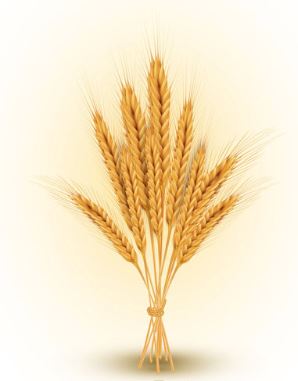 הַטַּחֲנָה הַמִּסְתּוֹרִית
מתוך ספר ילדותנו לכיתה ג'
במשך שִׁשִּׁים שנה עָסַק מר קוֹרְנִיל הַטּוֹחֵן בִּמְלֶאכֶת טחינת חִטִּים על ידי רֵיחַיִים של רוּחַ. 
חלפו שנים...
[Speaker Notes: בואו נקרא ביחד את תחילת הסיפור:  "במשך ששים שנה עסק מר קורניל הטוחן במלאכת טחינת חטים על ידי רחים של רוח.  חלפו שנים ו...  (המורה יגיד: שלוש נקודות)

ילדים, מה לדעתכם קרה כשחלפו השנים?  כתבו במחברתכם.

אמתין לכם 5 דקות

(ממתין)

ילדים יקרים, מעניין היה אילו יכולתי לשמוע את הסיפורים שכתבתם...  בודאי שמתם לב לאות  ו' שאחרי "חלפו השנים" אולי היא מנבאת שהמצב השתנה אחרי שנים]
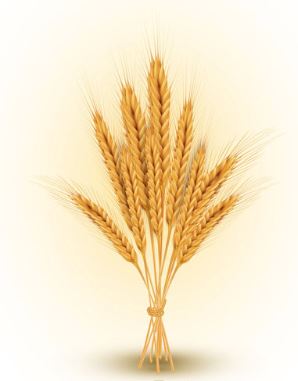 הַטַּחֲנָה הַמִּסְתּוֹרִית
מתוך ספר ילדותנו לכיתה ג'
במשך שִׁשִּׁים שנה  עָסַק מר קוֹרְנִיל הַטּוֹחֵן בִּמְלֶאכֶת טחינת חִטִּים על ידי רֵחַיִם של רוּחַ. 
חלפו שנים וּבְנֵי הָעִיר בָּנוּ טַחֲנַת קִיטוֹר מְהירה וּמְשֻׁכלֶלֶת, וְטַחֲנַת הָרוּחַ הַיְשָנָה של מר
 קורניל נִשְאֲרָה מֻשְׁבֶּתֶת לְלֹא עֲבוֹדָה. פָּרַשׁ קורניל הזקן שְׂבַע רֹגֶז לטחנתו וְהִתְבּוֹדֵד בָּהּ.
[Speaker Notes: נקרא את הסיפור ונראה האם נחשתם נכון.

קוראת]
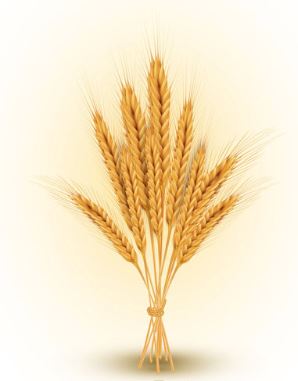 הַטַּחֲנָה הַמִּסְתּוֹרִית
מתוך ספר ילדותנו לכיתה ג'
זמן רב לא הֵבִיא איש מן הַכְּפָר חִטים למר קורניל, וּבְכֹל זֹאת היו כַּנְפֵי טַחֲנָתוֹ סוֹבְבות תָּמִיד כְּדַרכָּן בְּיָמִים עָבָרוּ. בָּעֶרֶב היו פוגשים בַּדרָכים את הטוחן הזקן, כְּשֶהוּא מְחַמֵּר אַחֲרֵי חֲמורו, הַטָעוּן שַׂקֵי קֶמַח גדולים.
"עֶרֶב טוב, מר קורניל!" בֵּרְכוּהוּ הָאִכָּרים. היא טוֹחֶנֶת אֵפוֹא תָמִיד, הטחנה?!"
הזקן נִסָה לְהַעֲמִיד פְּנֵי שָׂמֵחַ, מִלְמֵל מַשֶהוּ וְנֶחְפַּז לְדַרכּוֹ, לְבַל יֵדְעוּ הַבְּרִיוֹת, כי הטחנה מֻשְבֶּתֶת.
[Speaker Notes: נקרא את הסיפור ונראה האם נחשתם נכון.

קוראת]
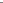 https://gyazo.com/9ac3ce66cd3e15509125e06e8b898567
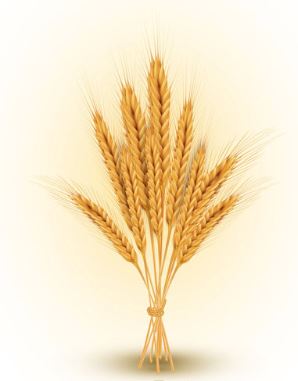 הַטַּחֲנָה סְגוּרָה וּנְעוּלָה הָיְתָה בִּפְנֵי כֻּלָּם. אֲפִלּוּ וִיוָה הַקְּטַנָּה, אֲשֶׁר בָּאָה מִדֵּי פַּעַם בְּפַעַם לְבַקֵּר
אֶת סַבָּא, לֹא נִכְנְסָה פְּנִימָה....
הָעוֹבְרִים שם היו רואים את הדלת סגורה על מַסְגֵּר תָּמִיד, את הַכְּנָפַיִם הָאֲרֻכּוֹת
שאינן פוֹסקוֹת מִתְנוּעָתָן, את החמור הזקן הַמְלַחֵךְ עֵשֶׂב בַּאֲפָר, ואת הֶחָתול הגדול דַּל
[Speaker Notes: (המורה קורא)

(למורה: בזמן שתגיע למילים "החמור הזקן המלחך" - תלחץ על מקש הריווח ויופיע למטה פירוש המילה מלחך)

(ממשיך לקרוא)

(המורה עוצר בקריאה)
ילדים, לפני שנמשיך בקריאה.

כתבו במחברתכם: מה לדעתכם ראה הנער בטחנה?

אמתין לכם 5 דקות]
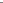 https://gyazo.com/9ac3ce66cd3e15509125e06e8b898567
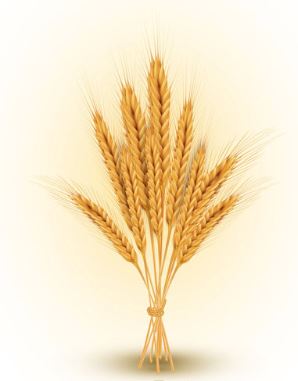 הַבָּשָׂר, הָרובֵץ בַּחַמָּה על אֶדֶן החלון, וּמַבִּיט בְּפָנִים זוֹעֲמִים.
דְּבַר סֵתֶר יָצוּק הָיָה בטחנה. כֹּה רָצו השכנים לְחָשְׂפוֹ!
פַּעַם אַחַת, בַּבֹּקָר הַשְּׁכֵּם, יָצָא מַר קורניל מִפֶּתַח טחנתו וְהִשְׁאִיר אֶת הַדֶּלֶת פְּתוּחָה-וְהִנֵּה עָבַר שָם נַעַר אֶחָד, עַל פִּתְחָהּ שֶׁל הַטַּחֲנָה, וּמָה רוֹאוֹת עֵינָיו?
מְלַחֵךְ= אוכל עשב
[Speaker Notes: (המורה קורא)

(למורה: בזמן שתגיע למילים "החמור הזקן המלחך" - תלחץ על מקש הריווח ויופיע למטה פירוש המילה מלחך)

(ממשיך לקרוא)

(המורה עוצר בקריאה)
ילדים, לפני שנמשיך בקריאה.

כתבו במחברתכם: מה לדעתכם ראה הנער בטחנה?

אמתין לכם 5 דקות]
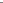 https://gyazo.com/9ac3ce66cd3e15509125e06e8b898567
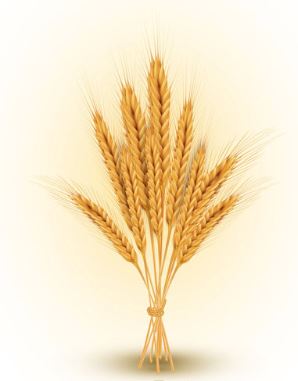 חֲדַר הָרֵחַיִם הָיָה רֵיק... אֵין כָּל שַׂק, אֵין גַּרְגֵּר אֶחָד שֶׁל דָּגָן, אֵין כָּל סִימָן שֶׁל קֶמַח עַל הַקִּירוֹת, 
גַּם לֹא שֶׁל קוּרֵי עַכָּבִישׁ... לֹא הָיָה אַף אוֹתוֹ הָרֵיחַ הֶחָמִים הַטּוֹב שֶׁל חִטָּה שְׁחוּקָה, 
הַמְּבַסֵּם אֶת אֲוִיר הַטְּחָנוֹת... הָרֵחַיִם הָיוּ מְכֻסִּים אָבָק, לְיָדָם נִרְדַּם הֶחָתוּל הַצָּנוּם הַגָּדוֹל.
בַּצַד עָמְדָה לָהּ מִטָּה רְעוּעָה. עַל הָרִצְפָּה פְּזוּרוֹת הָיוּ סְחָבוֹת מִסְפָּר וּפְרוּסוֹת שֶׁל לֶחֶם יָבֵשׁ.
[Speaker Notes: חזרנו ילדים, אני סקרן לדעת מה לדעתכם ראה הנער בטחנה.

ואתם, בודאי סקרנים לקרוא מה באמת ראה הנער.
נמשיך לקרוא ביחד ונדע

(למורה: בזמן שתגיע למילים "בקרן זוית" - תלחץ על העכבר ויופיע למטה פירוש המילה )


(ממשיך לקרוא)]
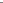 https://gyazo.com/9ac3ce66cd3e15509125e06e8b898567
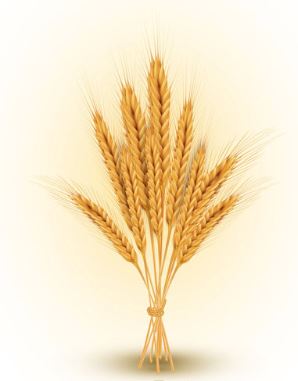 בְּקֶרֶן זָוִית עָמְדוּ שְׁלֹשָה שַׂקִּים נְקוּבִים, וּפֵרוּרֵי גֶּבֶס וְעָפָר לָבָן בִּצְבְּצוּ מִתּוֹכָם.
רַעַד אָחַז בַּנַּעַר לְמַּרְאֶה הַשִׁמָּמוֹן שֶׁשָּׂרַר בַּטַּחֲנָה. 
"הַטּוֹחֵן זָקוּק לְעֶזְרָתֵנוּ!" קָרָא הַנַּעַר בְּהִתְרַגְּשׁוּת. הוּא רָץ הַבַּיְתָה לְסַפֵּר לְמִשְׁפַּחְתּוֹ אֶת אֲשֶׁר רָאָה.
בקרן זוית= בַּפִּינָה
[Speaker Notes: חזרנו ילדים, אני סקרן לדעת מה לדעתכם ראה הנער בטחנה.

ואתם, בודאי סקרנים לקרוא מה באמת ראה הנער.
נמשיך לקרוא ביחד ונדע

(למורה: בזמן שתגיע למילים "בקרן זוית" - תלחץ על העכבר ויופיע למטה פירוש המילה )


(ממשיך לקרוא)]
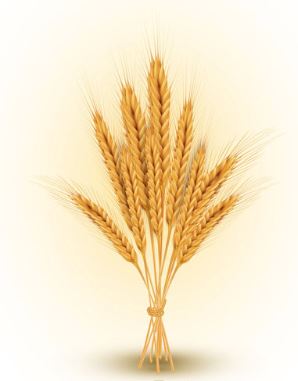 חִישׁ פָּשְׁטָה הַיְּדִיעָה בֵּין כֹּל יוֹשְׁבֵי הַכְּפָר: הַזָּקֵן קורניל מוֹבִיל עִם עֶרֶב עֲפָרוֹת בִּדְרָכִים שׁוֹנוֹת לְמַעַן הַצִּיל אֶת כְּבוֹדוֹ וּכְבוֹד הַטַּחֲנָה מִלַּעַג הַבְּרִיּוֹת. 
אַנְשֵׁי הַכְּפָר הִשתוֹמְמוּ מֵאַהֲבָתוֹ הָרַבָּה. זֶה יָמִים וְשָׁנִים טוֹחֵן הוּא עָפָר בִּמְקוֹם קֶמַח. נִכְמְרוּ רַחֲמֵיהֶם שֶׁל הַתּוֹשָׁבִים עַל הַזָּקֵן הָאֻמְלָל. פֶּה אֶחָד הִסְכִּימוּ בֵּינֵיהֶם, שֶׁיֵּשׁ לָשֵׂאת לְטַחֲנָתוֹ שֶׁל קורניל תֵכֶף וּמִיָד אֶת כָּל הַחִטָּה הַנִּמְצֵאת בְּבָתֵּיהֶם.
[Speaker Notes: (למורה: בזמן שתגיע למילה "התיפח" - תלחץ על העכבר ויופיע למטה פירוש המילה )]
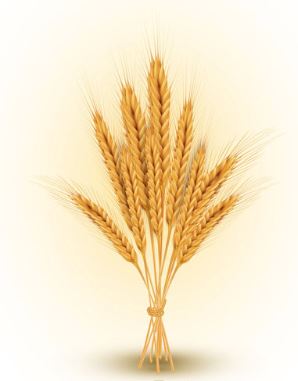 הַטַּחֲנָה הָיְתָה פְּתוּחָה לִרְוָחָה... לִפְנֵי הַפֶּתַח, עַל שַׂק גֶּבֶס, יָשַׁב מַר קורניל וּבָכָה. זֶה עַתָּה חָזַר מִדַּרְכּוֹ וְהִרְגִּישׁ, כִּי מִישֶׁהוּ חָדַר פְּנִימָה וְסוֹדוֹ הֶעָצוּב נִתְגַּלָּה.
"אָבַדְתִּי, אָבַדְתִּי!" הִתְיַפֵּחַ מָרוֹת.
הִתְיַפֵּחַ= בָּכָה
[Speaker Notes: (למורה: בזמן שתגיע למילה "התיפח" - תלחץ על העכבר ויופיע למטה פירוש המילה )]
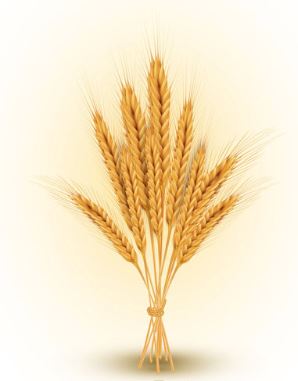 באותה העת האיכרים עלו לעבר הטחנה בְּתַהֲלוּכָה של חמורים עֲמוּסֵי דָגָן וְקָראוּ בְּקול רָם, כמו בְּאוֹתָם ימים טובים: "בַּעַל הַבַּיִת... מי כָּאן מר קורניל?"
והנה הַשַׂקִים נִצְבָּרִים לפני הַפֶּתח, והגרגרים הַצְהֻבִּים הַיָפים נִשְפָּכִים על הארץ לְכֹל עֵבֶר.
פָּקַח מר קורניל עֵינַיִם גדולות, לקח מן הַדָּגָן בְּכַף יָדוֹ הזקנה ואמר מִתוֹך צְחוֹק וּדְמָעוֹת גם יחד: "הרי זו חִטָּה!... חִטָּה טובה!... הַנִיחוּ לי, וְאַבִּיט בָּהּ."
[Speaker Notes: (למורה: בזמן שתגיע למילה "נשחקים" - תלחץ על העכבר ויופיע למטה פירוש המילה )



מסיים את הקריאה]
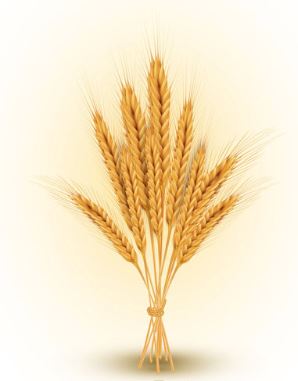 אחרי כן בְּהַבִּיטוֹ אל שְכֵנָיו הוֹסִיף: "אָהָה, יָדַעְתִּי הֵיטֵב, כִּי שׁוֹב תָּשׁוּבוּ אֵלַי... יָדַעְתִּי..."
עֵינֵי כֻּלָּם מָלְאוּ דֶּמַע. הַזָּקָן פָּתַח אֶת הַשַּׂקִּים, וְכֻלָּם רָאוּהוּ כְּבֶעָבָר מַשְׁגִּיחַ עַל הָרֵחַיִם, 
בְּעֵת שהגרגרים נִשְׁחָקִים, וְאַבְקַת הַחִטִּים הַדַּקָּה מִתְנַשֵּׂאת לַתִּקְרָה.
נִשְׁחָקִים= נִטְחָנִים דק
[Speaker Notes: (למורה: בזמן שתגיע למילה "נשחקים" - תלחץ על העכבר ויופיע למטה פירוש המילה )



מסיים את הקריאה]
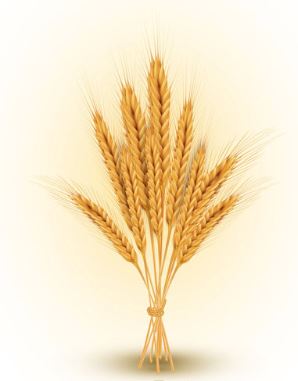 באותה העת האיכרים עלו לעבר הטחנה בְּתַהֲלוּכָה של חמורים עֲמוּסֵי דָגָן וְקָראוּ בְּקול רָם, כמו בְּאוֹתָם ימים טובים: "בַּעַל הַבַּיִת... מי כָּאן מר קורניל?"
והנה הַשַׂקִים נִצְבָּרִים לפני הַפֶּתח, והגרגרים הַצְהֻבִּים הַיָפים נִשְפָּכִים על הארץ לְכֹל עֵבֶר.
פָּקַח מר קורניל עֵינַיִם גדולות, לקח מן הַדָּגָן בְּכַף יָדוֹ הזקנה ואמר מִתוֹך צְחוֹק וּדְמָעוֹת גם יחד:
"הרי זו חִטָּה!... חִטָּה טובה!... הַנִיחוּ לי, וְאַבִּיט בָּהּ."
אחרי כן בְּהַבִּיטוֹ אל שְכֵנָיו הוֹסִיף: "אָהָה, יָדַעְתִּי הֵיטֵב, כִּי שׁוֹב תָּשׁוּבוּ אֵלַי... יָדַעְתִּי..."
עֵינֵי כֻּלָּם מָלְאוּ דֶּמַע. הַזָּקָן פָּתַח אֶת הַשַּׂקִּים, וְכֻלָּם רָאוּהוּ כְּבֶעָבָר מַשְׁגִּיחַ עַל הָרֵחַיִם, 
בְּעֵת שהגרגרים נִשְׁחָקִים, וְאַבְקַת הַחִטִּים הַדַּקָּה מִתְנַשֵּׂאת לַתִּקְרָה.
[Speaker Notes: ילדים, שימו לב לשורות המודגשות. נקרא אותן שוב: 

"פקח מר קורניל עינים גדולות, לקח מן הדגן בכף ידו הזקנה ואמר מתוך צחוק ודמעות בבת אחת: 
הרי זו  חטה!...  חטה טובה!... הניחו לי ואביט בה"

ילדים, העיניים הגדולות שפקח מר קורניל וההתרגשות שמילאה אותו כשנגע בכף ידו בגרגרי החטה ממחישים עד כמה מר קורניל חזר להיות מאושר.]
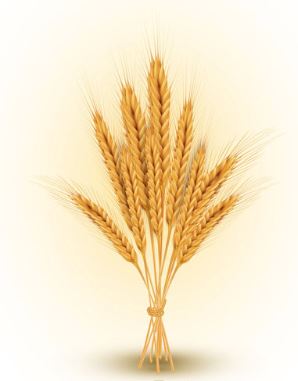 באותה העת האיכרים עלו לעבר הטחנה בְּתַהֲלוּכָה של חמורים עֲמוּסֵי דָגָן וְקָראוּ בְּקול רָם, כמו בְּאוֹתָם ימים טובים: "בַּעַל הַבַּיִת... מי כָּאן מר קורניל?"
והנה הַשַׂקִים נִצְבָּרִים לפני הַפֶּתח, והגרגרים הַצְהֻבִּים הַיָפים נִשְפָּכִים על הארץ לְכֹל עֵבֶר.
פָּקַח מר קורניל עֵינַיִם גדולות, לקח מן הַדָּגָן בְּכַף יָדוֹ הזקנה ואמר מִתוֹך צְחוֹק וּדְמָעוֹת גם יחד:
"הרי זו חִטָּה!... חִטָּה טובה!... הַנִיחוּ לי, וְאַבִּיט בָּהּ."
אחרי כן בְּהַבִּיטוֹ אל שְכֵנָיו הוֹסִיף: "אָהָה, יָדַעְתִּי הֵיטֵב, כִּי שׁוֹב תָּשׁוּבוּ אֵלַי... יָדַעְתִּי..."
עֵינֵי כֻּלָּם מָלְאוּ דֶּמַע. הַזָּקָן פָּתַח אֶת הַשַּׂקִּים, וְכֻלָּם רָאוּהוּ כְּבֶעָבָר מַשְׁגִּיחַ עַל הָרֵחַיִם, 
בְּעֵת שהגרגרים נִשְׁחָקִים, וְאַבְקַת הַחִטִּים הַדַּקָּה מִתְנַשֵּׂאת לַתִּקְרָה.
[Speaker Notes: ילדים, שימו לב לשורות המודגשות. נקרא אותן שוב: 

"פקח מר קורניל עינים גדולות, לקח מן הדגן בכף ידו הזקנה ואמר מתוך צחוק ודמעות בבת אחת: 
הרי זו  חטה!...  חטה טובה!... הניחו לי ואביט בה"

ילדים, העיניים הגדולות שפקח מר קורניל וההתרגשות שמילאה אותו כשנגע בכף ידו בגרגרי החטה ממחישים עד כמה מר קורניל חזר להיות מאושר.]
רצף האירועים בסיפור
בעיר בנו טחנת קיטור משוכללת
טחנת הקמח של מר קורניל מושבתת
קורניל מוביל לטחנה עפר במקום קמח
תפנית
בבוקר יצא הטוחן והשאיר דלת פתוחה
[Speaker Notes: ילדים, לאחר שקראנו את הסיפור בואו ונשחזר ביחד את האירועים המרכזיים בסיפור. 

המשפט הראשון ברצף הוא:  (המורה, תלחץ על העכבר והמשפט הראשון יופיע): 

(קורא) בעיר בנו טחנת קיטור משוכללת

המורה: מה לדעתכם יהיה המשפט הבא ברצף?  נכון!!! (תלחץ על העכבר לשם הופעת המשפט השני):

טחנת הקמח של מר קורניל מושבתת

נמשיך למשפט הבא...   (תלחץ על העכבר ויופיע המשפט השלישי):

קורניל מוביל לטחנה עפר במקום קמח

ועכשיו ילדים, שימו לב!  המשפט הבא הוא התפנית בסיפור. הרגע בו קורה משהו חשוב, שמשנה את כיוון העלילה.  מהו האירוע משנה את כיוון העלילה? (ממתין כ- 2 שניות ולוחץ על העכבר) נכון מאוד!

בבוקר יצא הטוחן והשאיר דלת פתוחה

נמשיך  עם הרצף. המשפט הבא הוא: (תלחץ על העכבר להופעת המשפט):

מר קורניל בוכה על שסודו התגלה

ואל המשפט הבא: (תלחץ על העכבר להופעת המשפט):

התושבים עולים בתהלוכה עם שקי חטה

והגענו אל המשפט האחרון שהוא (תלחץ על העכבר): 

מר קורניל הזקן משגיח על הרחים כבעבר]
רצף האירועים בסיפור
תפנית
בבוקר יצא הטוחן והשאיר דלת פתוחה
מר קורניל בוכה על שסודו התגלה
התושבים עולים בתהלוכה עם שקי חטה
מר קורניל הזקן משגיח על הרחים כבעבר
[Speaker Notes: ילדים, לאחר שקראנו את הסיפור בואו ונשחזר ביחד את האירועים המרכזיים בסיפור. 

המשפט הראשון ברצף הוא:  (המורה, תלחץ על העכבר והמשפט הראשון יופיע): 

(קורא) בעיר בנו טחנת קיטור משוכללת

המורה: מה לדעתכם יהיה המשפט הבא ברצף?  נכון!!! (תלחץ על העכבר לשם הופעת המשפט השני):

טחנת הקמח של מר קורניל מושבתת

נמשיך למשפט הבא...   (תלחץ על העכבר ויופיע המשפט השלישי):

קורניל מוביל לטחנה עפר במקום קמח

ועכשיו ילדים, שימו לב!  המשפט הבא הוא התפנית בסיפור. הרגע בו קורה משהו חשוב, שמשנה את כיוון העלילה.  מהו האירוע משנה את כיוון העלילה? (ממתין כ- 2 שניות ולוחץ על העכבר) נכון מאוד!

בבוקר יצא הטוחן והשאיר דלת פתוחה

נמשיך  עם הרצף. המשפט הבא הוא: (תלחץ על העכבר להופעת המשפט):

מר קורניל בוכה על שסודו התגלה

ואל המשפט הבא: (תלחץ על העכבר להופעת המשפט):

התושבים עולים בתהלוכה עם שקי חטה

והגענו אל המשפט האחרון שהוא (תלחץ על העכבר): 

מר קורניל הזקן משגיח על הרחים כבעבר]
תיאור האווירה בסיפור – מדברים על רגשות
פחד
תארו את האווירה המובעת בסיפור

מה לדעתכם יוצר את האווירה?

הוכיחו מהסיפור
שאננות
שמחה
עצב
יאוש
אדישות
תקווה
[Speaker Notes: ילדים, כאשר אנו קוראים את הסיפור אנו מרגישים בעצמנו את האווירה לאורך הסיפור.

תארו את האווירה המובעת בסיפור. היעזרו במילים הכתובות בעננים:

אופטימיות, יאוש, שמחה, אדישות, פחד, שאננות, כוח סבל.  תוכלו להוסיף משלכם.

הוכיחו את דבריכם על סמך מה שקראנו בסיפור


מה הרגשתם לאורך הסיפור? תארו שני רגשות ונמקו מדוע הרגשתם כך.

ממתינים 5 דקות]
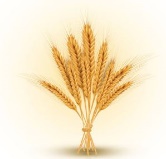 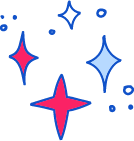 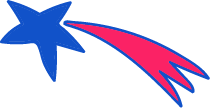 לומדים אפיון דמות
מר קורניל
הטחנה סגורה ונעולה היתה בפני כולם
פָּרַשׁ קורניל הזקן שְׂבַע רֹגֶז לטחנתו וְהִתְבּוֹדֵד בָּהּ
הזקן נסה להעמיד פני שמח לבל ידעו כי הטחנה מושבתת
דבר סתר יצוק היה בטחנה
[Speaker Notes: ילדים, קראנו בסיפור על המאמצים שעשה מר קורניל כדי שתושבי הכפר לא יגלו שהתחנה הפסיקה לעבוד.
בואו נקרא ביחד את המשפטים שמראים עד כמה הוא שמר את הסוד:

*הטחנה סגורה ונעולה היתה בפני כולם
*פָּרַשׁ קורניל הזקן שְׂבַע רֹגֶז לטחנתו וְהִתְבּוֹדֵד בָּה
*הזקן נִסָה לְהַעֲמִיד פְּנֵי שָׂמֵחַ, מִלְמֵל מַשֶהוּ וְנֶחְפַּז לְדַרכּוֹ, לְבַל יֵדְעוּ הַבְּרִיוֹת, כי הטחנה מֻשְבֶּתֶתַ
*דְּבַר סֵתֶר יָצוּק הָיָה בטחנה.
*הזקן מוביל עפרות למען הציל כבודו וכבוד הטחנה מלעג הבריות
*יָשַׁב מַר קורניל וּבָכָה כִּי מִישֶׁהוּ חָדַר פְּנִימָה וְסוֹדוֹ הֶעָצוּב נִתְגַּלָּה.
*זה ימים ושנים טוחן הוא עפר במקום קמח

גם המשפט האחרון בו הוא מתיפח: "אבדתי אבדתי!", מחזק את זה שהוא מרגיש אבוד ברגע שסודו התגלה]
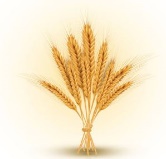 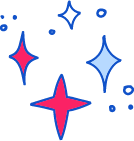 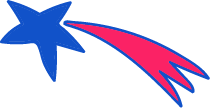 לומדים אפיון דמות
מר קורניל
הזקן מוביל עפרות למען הציל כבודו וכבוד הטחנה מלעג הבריות
בכה מר קורניל כי מישהו חדר פנימה וסודו העצוב נתגלה
זה ימים ושנים טוחן הוא עפר במקום קמח
"אָבַדְתִּי, אָבַדְתִּי!" הִתְיַפֵּחַ מָרוֹת
[Speaker Notes: ילדים, קראנו בסיפור על המאמצים שעשה מר קורניל כדי שתושבי הכפר לא יגלו שהתחנה הפסיקה לעבוד.
בואו נקרא ביחד את המשפטים שמראים עד כמה הוא שמר את הסוד:

*הטחנה סגורה ונעולה היתה בפני כולם
*פָּרַשׁ קורניל הזקן שְׂבַע רֹגֶז לטחנתו וְהִתְבּוֹדֵד בָּה
*הזקן נִסָה לְהַעֲמִיד פְּנֵי שָׂמֵחַ, מִלְמֵל מַשֶהוּ וְנֶחְפַּז לְדַרכּוֹ, לְבַל יֵדְעוּ הַבְּרִיוֹת, כי הטחנה מֻשְבֶּתֶתַ
*דְּבַר סֵתֶר יָצוּק הָיָה בטחנה.
*הזקן מוביל עפרות למען הציל כבודו וכבוד הטחנה מלעג הבריות
*יָשַׁב מַר קורניל וּבָכָה כִּי מִישֶׁהוּ חָדַר פְּנִימָה וְסוֹדוֹ הֶעָצוּב נִתְגַּלָּה.
*זה ימים ושנים טוחן הוא עפר במקום קמח

גם המשפט האחרון בו הוא מתיפח: "אבדתי אבדתי!", מחזק את זה שהוא מרגיש אבוד ברגע שסודו התגלה]
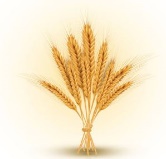 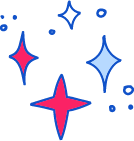 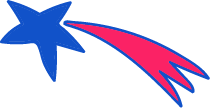 לומדים אפיון דמות – מר קורניל
אמרו חז"ל: 
"לעולם ידחוק אדם עצמו ואל יצטרך לבריות ואל ישליך עצמו על הַצִבּוּר, וכן ציוו חכמים ואמרו שירחיק עצמו מהצדקה, שלא יצטרך לבריות. .."

(הלכות מתנות עניים · פרק עשירי )
כאדם זקן, מר קורניל מתקשה למצוא עבודה חדשה שלא עבד בה מעולם.
לאור מצבו, הוא עושה כל מאמץ שהאיכרים לא יידעו שהוא נותר ללא פרנסה. הוא חושש שהאיכרים ילעגו לו וישפילו אותו. 
למרות מצבו, הוא מעדיף להסתיר את סודו ובלבד שלא יצטרך לבריות.
[Speaker Notes: מה אנחנו לומדים על מר קורניל לאור התנהגותו במהלך הסיפור?

קוראת את החלק השמאלי.

אח"כ אומרת: מה אומרים חז"ל על אדם שיורד מנכסיו ונעשה עני? קוראת מהשקופית "אמרו חז"ל...]
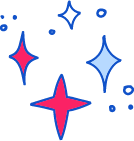 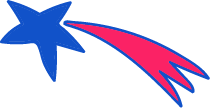 עכשיו לומדים תיאור דמות
מה ידוע לנו מהסיפור על תושבי הכפר, האיכרים?
חלפו שנים וּבְנֵי הָעִיר בָּנוּ טַחֲנַת קִיטוֹר מְהירה
זמן רב לא הֵבִיא איש מן הַכְּפָר חִטים למר קורניל
נִכְמְרוּ רַחֲמֵיהֶם שֶׁל הַתּוֹשָׁבִים עַל הַזָּקֵן
האיכרים עלו אל הטחנה בְּתַהֲלוּכָה של חמורים עֲמוּסֵי דָגָן
האיכרים קראו: "בַּעַל הַבַּיִת... מי כָּאן מר קורניל?"
עֵינֵי כֻּלָּם מָלְאוּ דֶּמַע
[Speaker Notes: ילדים יקרים,
אחרי שעסקנו בהרחבה בדמותו של מר קורניל, נדבר על דמותם של האכרים .

מה ידוע לנו מהסיפור על האיכרים? 
קורא שני היגדים ראשונים. שימו לב, אנשי הכפר נטשו את מר קורניל ואת טחנתו ובכך גרמו לו להגיע למצב של פת לחם. גרמו לו להיות עני. האם הם ידעו מה מצבו של מר קורניל? האם עשו זאת בכוונה?
נמשיך
נִכְמְרוּ רַחֲמֵיהֶם שֶׁל הַתּוֹשָׁבִים עַל הַזָּקֵן. התושבים התמלאו רחמים על הזקן שנקלע למצוקה
האיכרים עלו אל הטחנה בְּתַהֲלוּכָה של חמורים עֲמוּסֵי דָגָן.
כלומר, כאשר גילו האיכרים, תושבי הכפר כי מאז שהם עזבו את מר קורניל אין לו חטים לטחון, הם תיקנו מעשיהם, חזרו בתשובה והחזירו אליו את החטים שלהם לטחינה.
נמשיך
קראו: "בַּעַל הַבַּיִת... מי כָּאן מר קורניל?" הם מכנים אותו "בעל הבית" מתוך כבוד ומתוך רצון שישוב ויהיה בעל הבית של הטחנה ששבה לפעולה כבעבר.

ונסיים
עֵינֵי כֻּלָּם מָלְאוּ דֶּמַע.  שוב, רואים עד כמה הם התרגשו ושמחו בשמחתו עד שעיניהם דמעו משמחה ומהתרגשות.

ילדים, ראינו שהאיכרים, תושבי הכפר היו רגישים כלפי מר קורניל. הם היו רחמנים. 
יותר מזה, הם לא רק ריחמו עליו. הם גם עשו מעשה. 
הם החליטו להביא אל הטחנה של מר קורניל את החטים שלהם לטחינה.]
אפיון דמותם של האיכרים
שמונה מעלות יש בצדקה... זו למעלה מזו...
המעלה הגדולה שאין למעלה ממנה, זה המחזיק ביד ישראל שמך ונותן לו מתנה או הלוואה או ממציא לו מלאכה כדי לחזק את ידו, שלא יצטרך לבריות"

(הרמב"ם, הלכות מתנות עניים, י', ז-ח)
[Speaker Notes: ואתם יודעים מה עוד ילדים?
המעשה הזה של האיכרים נחשב למעשה צדקה בדרגה הכי גבוהה. 

הרמב"ם, רבי משה בן מימון, מלמד אותנו על 8 מעלות, 8 דרגות בצדקה.
והמעלה הכי גדולה היא של האדם שנותן מתנה או הלוואה לנזקק 
או שעוזר לו לעבוד במלאכה ולהרוויח את כספו מבלי שיזדקק לבריות.
זה מה שעשו האיכרים: במקום לתת לו צדקה, הביאו לו חיטים כדי שימשיך לטחון ולהתפרנס בכבוד.]
הקניית ידע: אוצר מילים
נכמרו רחמיהם של התושבים על הזקן האומלל
"וַיְמַהֵר יוֹסֵף כִּי נִכְמְרוּ רַחֲמָיו אֶל אָחִיו וַיְבַקֵּשׁ לִבְכּוֹת" 
(בראשית, מ"ג, ל)
[Speaker Notes: ילדים, קראנו בסיפור שהתושבים גילו שמר קורניל טחן עפר כדי לא להתבייש. 
כתוצאה מכך נכמרו רחמיהם של התושבים על הזקן האומלל.
בואו נסביר את הביטוי  נכמרו רחמיהם.    
                     		הביטוי "נכמרו רחמיו" מופיע בחומש בראשית. 

(נקרין אותו על השקופית)

 "וימהר יוסף כי נכמרו רחמיו אל אחיו ויבקש לבכות"

(המורה ממשיך)
רש"י מפרש את המילה נכמרו ואומר- נתחממו. כלומר, הלב של יוסף התמלא חום ורחמים כלפי בנימין אחיו.

ובסיפור שלנו, גם תושבי הכפר ריחמו על הטוחן הזקן שישב ובכה על שסודו שניסה להסתיר  בכל כוחו- התגלה.]
נבין את המסר מהתנהגות האיכרים
אל תיתן לחברך ליפול
המעלה הגדולה שאין למעלה ממנה, זה המחזיק ביד ישראל שֶׁמָּךְ ... או ממציא לו מלאכה כדי לחזק את ידו, שלא יצטרך לַבְּרִיוֹת
[Speaker Notes: ילדים יקרים,
מאנשי הכפר האיכרים אנו לומדים מסר חשוב:
הם כיבדו את הטוחן הזקן. הם לא נתנו לו צדקה אלא עזרו לו לשוב ולעבוד בטחנה. 
הם הביאו לו את החטה לטחינה וכך השיבו לו את כבודו כמו בהתחלה. 
הם עזרו לו שלא יפול    (למורה: לחץ על המקש להופעת ההנפשה:) 
אל תיתן לחברך ליפול

דבר חשוב נוסף שלמדנו הוא  שצדקה בדרך של עזרה למך, לעני זו הצדקה במעלה, בדרגה הכי גבוהה. כך לימד אותנו הרמב"ם:
(למורה: לחץ על המקש לצורך הופעת ההנפשה):
המעלה הגדולה שאין למעלה ממנה, זה המחזיק ביד ישראל שֶׁמָּךְ ... או ממציא לו מלאכה כדי לחזק את ידו, שלא יצטרך לַבְּרִיוֹת]
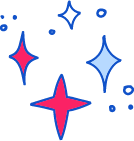 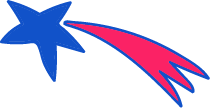 מסיימים ומסכמים
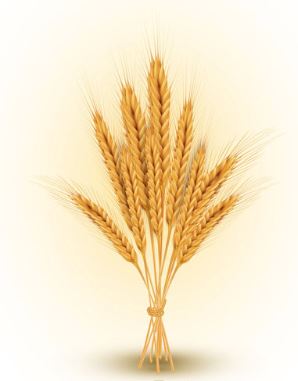 שיחזרנו את האירועים המרכזיים בסיפור
תיארנו את דמותו של קורניל הטוחן
תיארנו את דמותם של האיכרים
למדנו מילים חדשות
הבנו את המסר של הסיפור
Photo by Maurits Bausenhart on Unsplash
[Speaker Notes: ילדים יקרים, אנו מתקרבים לסיום. נסכם מה למדנו היום:

שיחזרנו את האירועים המרכזיים בסיפור
תיארנו את דמותו של קורניל הטוחן
תיארנו את דמותם של האיכרים
איתרנו את נקודת המפנה בסיפור
למדנו מילים חדשות
הבנו את המסר של הסיפור]
כתבו מכתב
לו יכלה הטחנה לדבר, מה היתה אומרת למר קורניל? לנער? לאיכרים?
בחרו אל מי דיברה הטחנה וכתבו מה אמרה להם.
[Speaker Notes: ועכשיו, ילדים, משימת כתיבה לסיום:
לו יכלה הטחנה לדבר, מה היתה אומרת למר קורניל?
מה היתה אומרת לנער ומה לאיכרים?


 כתבו את הדברים במכתב.  אמתין לכם 5 דקות

(המתנה של 5 דקות)




ילדים יקרים, שמחתי ללמוד איתכם 
להתראות בפעם הבאה]